www.pwc.com
Process mining @ PwCPwC Belgium
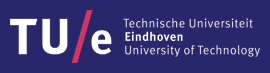 TU/e,  September 17th, 2015
Zbigniew ‘Zibi’ Paszkiewicz, Ph.D.Manager
System and Process Assurance
Data Assurance Group
zbigniew.paszkiewicz@be.pwc.com
Purpose
Explain evolution of process mining within PwC network
Present different applications areas
Discuss current PwC challenges
Discuss a link to open research questions
Process mining @ PwC
September 2015
2
Agenda
2
1
Key application areas
Process mining @ PwC
3
Examples of projects and tools
5
4
Link to research
Challenges
Process mining @ PwC
September 2015
3
Process mining @ PwC
Process mining @ PwC
September 2015
4
Evolution across PwC network
PwC NL
Advisory
PwC PT
PwC DE
PwC DK
PwC CH
PwC AU
PwC NL
Forensic
PwC CA
PwC NL
Assurance
PwC BE
PwC SA
PwC UK
2013
2014
2015
Time
Process mining @ PwC
September 2015
5
Narrow and broad definition
Narrow definition
Broad definition
Discovery of process models
Discovery of knowledge
Focus on process models
Focus on event logs
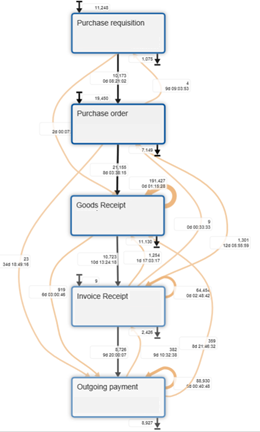 Notion of process
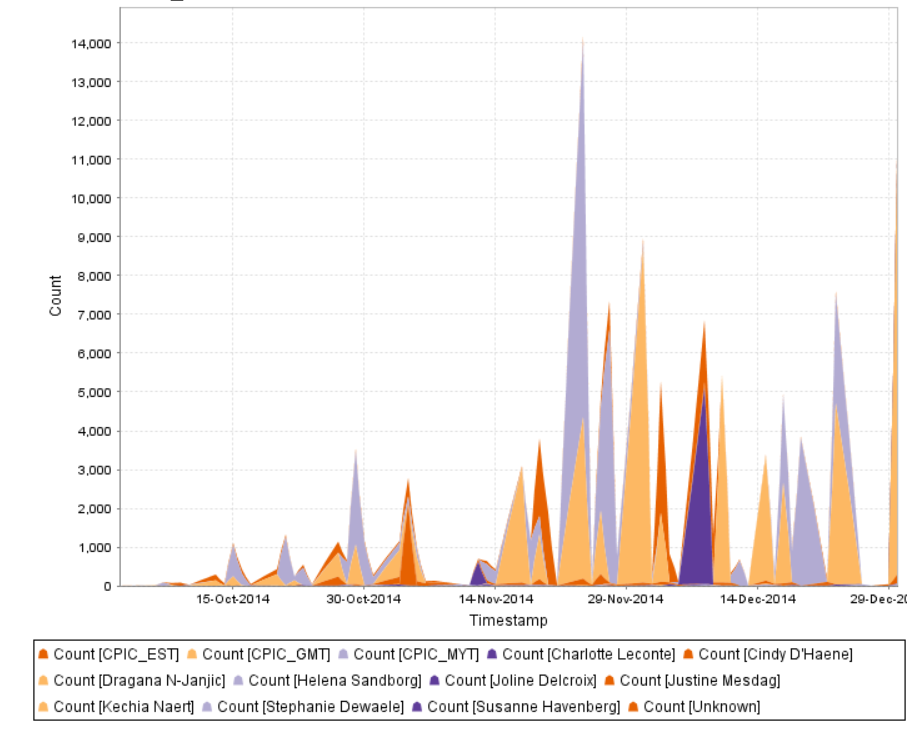 Purchase Order to Invoice average lead times
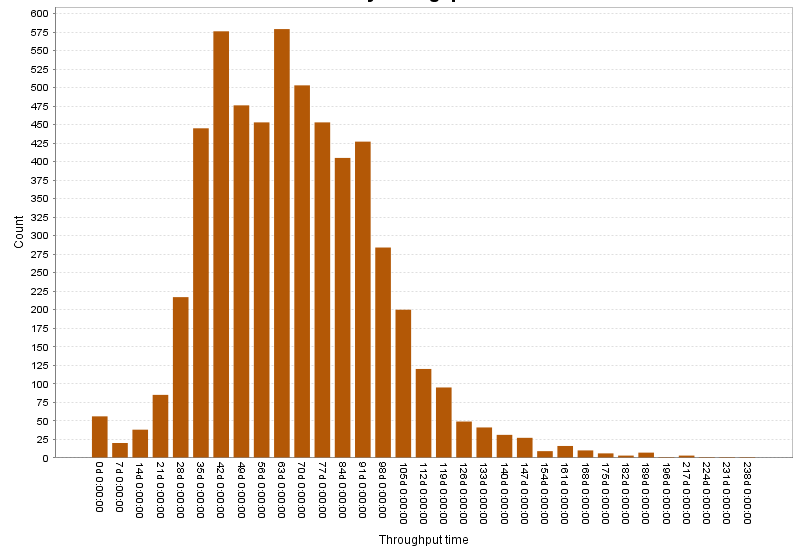 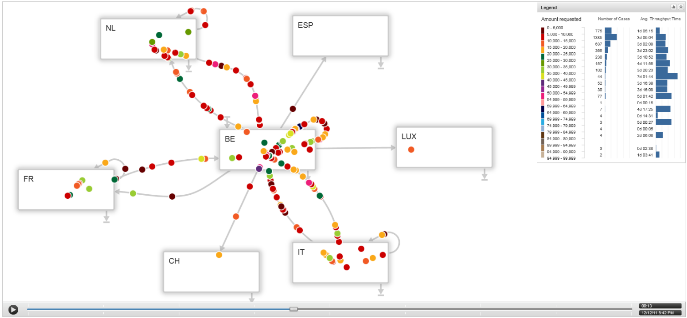 Process mining @ PwC
September 2015
6
PwC Process Intelligence
Process Health Check
Process Insight
Process Monitoring
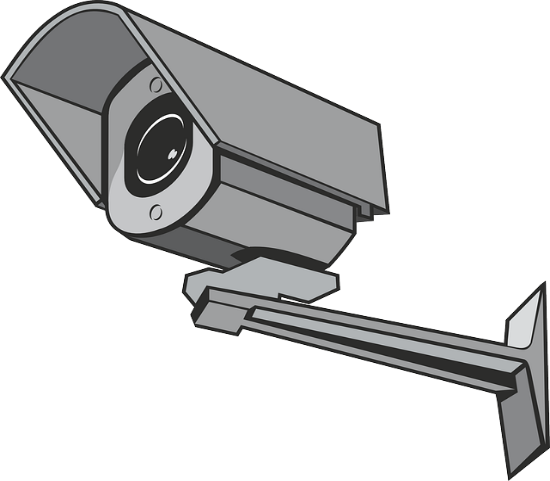 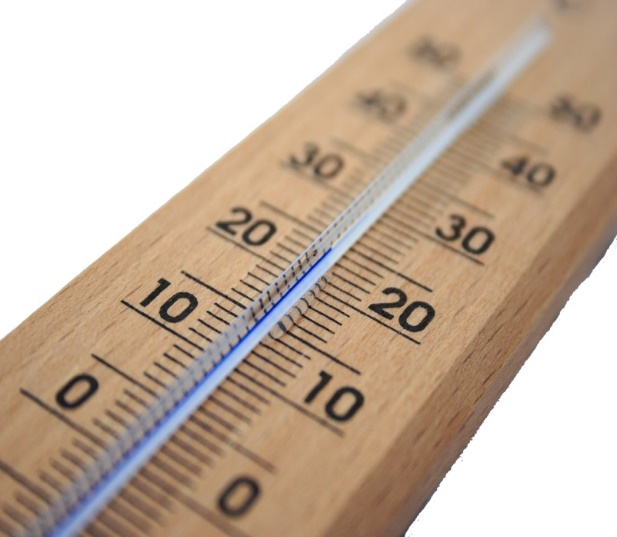 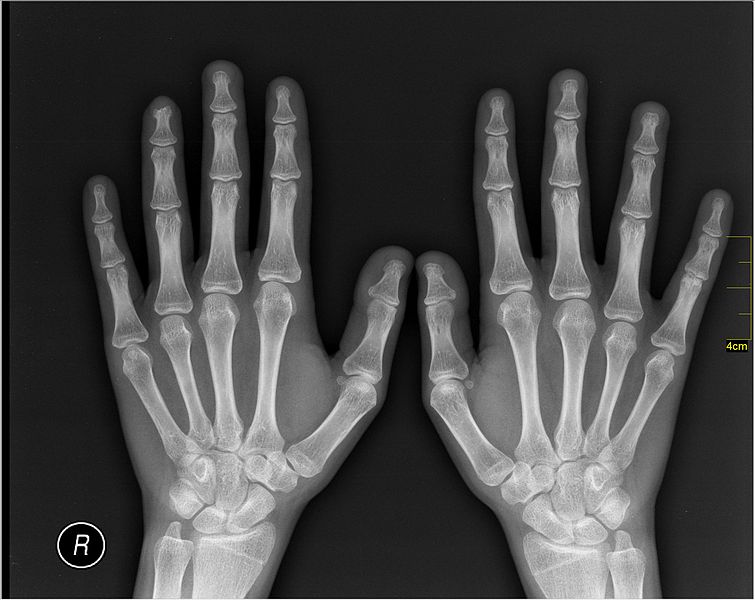 Process mining
Process mining
Process mining @ PwC
September 2015
7
[Speaker Notes: In PwC approach we distinguish two phases of process analysis:
 1. Process health Checks
 2. Deep process insight
 3. Process monitoring]
Key application areas
Process mining @ PwC
September 2015
8
Key application areas
1
2
3
Financial audit
Internal audit
Advisory
4
5
6
Tax and legal services
Implementation projects
Forensic services
Process mining @ PwC
September 2015
9
Key application areas
1
2
3
Financial audit
Internal audit
Advisory
4
5
6
Tax and legal services
Implementation projects
Forensic services
Process mining @ PwC
September 2015
10
Key application areas
1
2
3
Financial audit
Internal audit
Advisory
4
5
6
Tax and legal services
Implementation projects
Forensic services
Process mining @ PwC
September 2015
11
Key application areas
1
2
3
Financial audit
Internal audit
Advisory
4
5
6
Tax and legal services
Implementation projects
Forensic services
Process mining @ PwC
September 2015
12
Key application areas
1
2
3
Financial audit
Internal audit
Advisory
4
5
6
Tax and legal services
Implementation projects
Forensic services
Process mining @ PwC
September 2015
13
Key application areas
1
2
3
Financial audit
Internal audit
Advisory
4
5
6
Tax and legal services
Implementation projects
Forensic services
Process mining @ PwC
September 2015
14
Challenges
Process mining @ PwC
September 2015
15
Key challenges
3
1
2
4
Analysis of ‘spaghetti’
processes
Completeness of analysis
Horizontal vs vertical development
Project management
Process mining @ PwC
September 2015
16
Key challenges
3
1
2
4
Analysis of ‘spaghetti’
processes
Completeness of analysis
Horizontal vs vertical development
Project management
Process mining @ PwC
September 2015
17
Cost of coming back
Team and needed competencesTime managementBudget management
Cost
Agile project management
Deployment
Business understanding
Data understanding
Process mining
Evaluation
Phases
Process mining @ PwC
September 2015
18
Project scope
Reduce the cost of coming back
Problem-based projects
Data-based projects
Hypothesis testing
Question-based projects
Solution
Process mining @ PwC
September 2015
19
Key challenges
3
1
2
4
Analysis of ‘spaghetti’
processes
Completeness of analysis
Horizontal vs vertical development
Project management
Process mining @ PwC
September 2015
20
3. Spaghetti processes
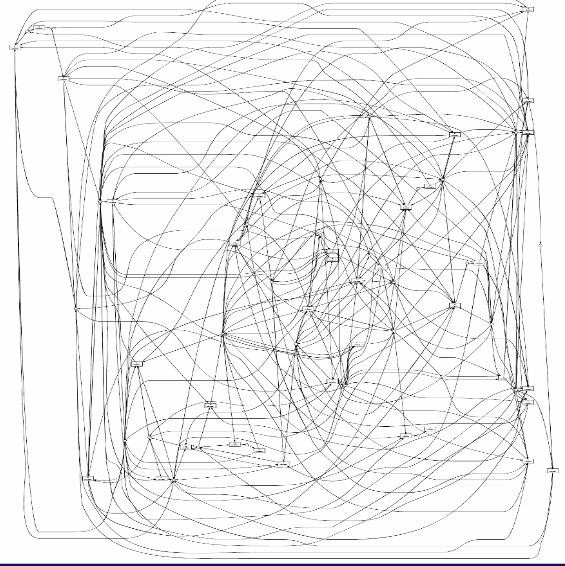 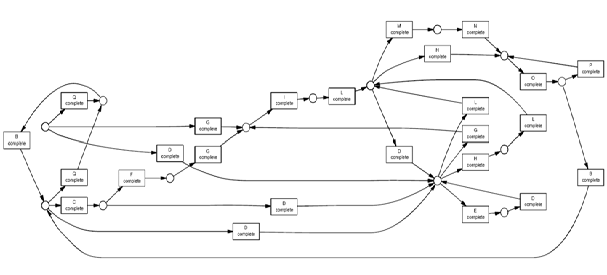 Limit process complexity
Structured (Lasagna)
Unstructured (Spagetti)
Process mining @ PwC
21
Key challenges
3
1
2
4
Analysis of ‘spaghetti’
processes
Completeness of analysis
Horizontal vs vertical development
Project management
Process mining @ PwC
September 2015
22
Key challenges
3
1
2
4
Analysis of ‘spaghetti’
processes
Completeness of analysis
Horizontal vs vertical development
Project management
Process mining @ PwC
September 2015
23
Link to research
Process mining @ PwC
September 2015
24
Selected areas of scientific research
2
1
Multi-dimensional process models
Inter-organizational configurable processes
3
4
Online predictions and recommendations
Clustering methods
(in audit context)
Process mining @ PwC
September 2015
25
Selected areas of scientific research
2
1
Multi-dimensional process models
Inter-organizational configurable processes
3
4
Online predictions and recommendations
Clustering methods
(in audit context)
Process mining @ PwC
September 2015
26
Organisations and processes
Activity
Activity
Activity
Activity
Activity
Activity
Activity
Activity
Process mining @ PwC
September 2015
27
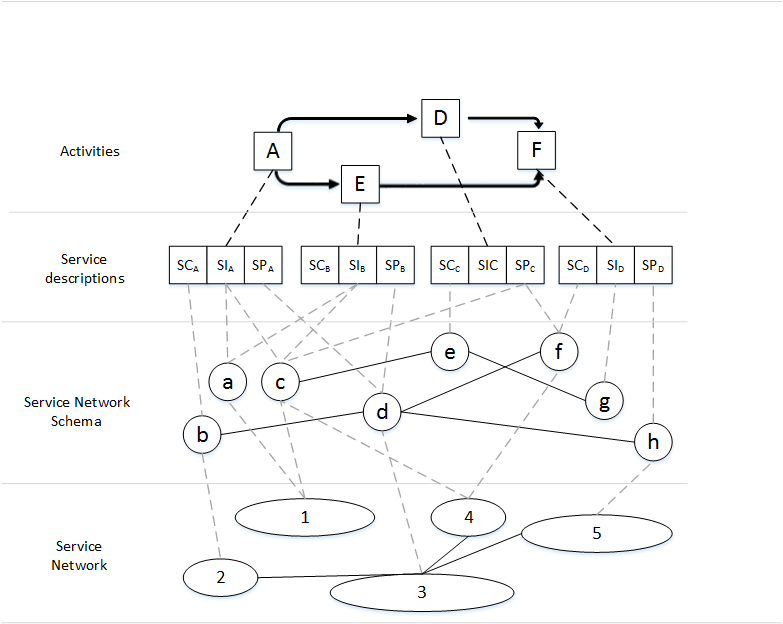 Picard, W., A Formalization of Social Requirements for Human Interactions with Service Protocols, in: Information Sciences, vol. 283 , Elsevier, 2013
Process mining @ PwC
September 2015
28
Selected areas of scientific research
2
1
Multi-dimensional process models
Inter-organizational configurable processes
3
4
Online predictions and recommendations
Clustering methods
(in audit context)
Process mining @ PwC
September 2015
29
Selected areas of scientific research
2
1
Multi-dimensional process models
Inter-organizational configurable processes
3
4
Online predictions and recommendations
Clustering methods
(in audit context)
Process mining @ PwC
September 2015
30
PwC Process Intelligence
Process Health Check
Process Insight
Process Monitoring
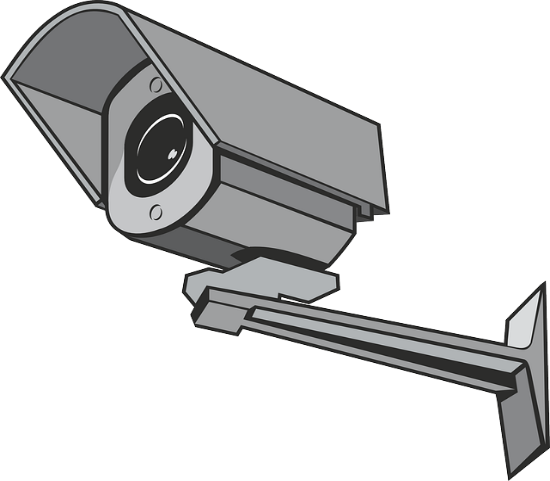 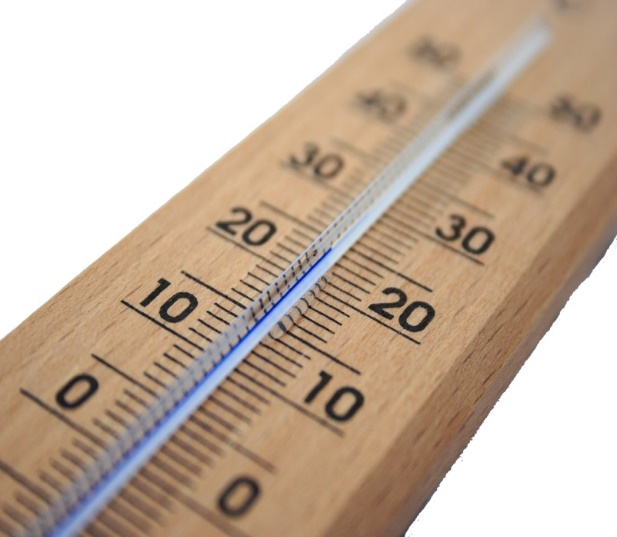 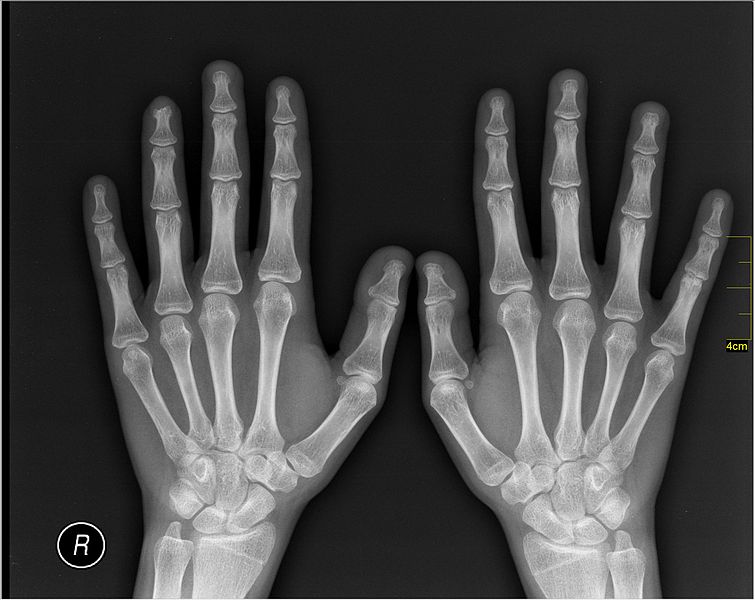 Process mining
Process mining
Process mining
Process mining @ PwC
September 2015
31
[Speaker Notes: In PwC approach we distinguish two phases of process analysis:
 1. Process health Checks
 2. Deep process insight
 3. Process monitoring]
Selected areas of scientific research
2
1
Multi-dimensional process models
Inter-organizational configurable processes
3
4
Online predictions and recommendations
Clustering methods
(in audit context)
Process mining @ PwC
September 2015
32
Conclusions
Process mining @ PwC
September 2015
33
Conclusions
Process mining is a universal approach used as a part of many PwC services
Process mining is not a standalone service itself
Key challenges are linked to management of process mining project complexity – it is not the analysis that is complex
Many approaches under development to address key project challenges and demonstrate value to client
Rapidly developing area – practice closely linked to research
Process mining @ PwC
September 2015
34
Thank you!
Zbigniew Paszkiewicz, Ph.D.Manager
zbigniew.paszkiewicz@be.pwc.comMobile: +32 491 62.17.81
System and Process Assurance
Data Assurance Group
LinkedIn: https://www.linkedin.com/in/zpaszkiewiczResearch Gate: http://www.researchgate.net/profile/Zbigniew_Paszkiewicz/
© 2015 PricewaterhouseCoopers. All rights reserved. “PricewaterhouseCoopers” refers to the network of member firms of PricewaterhouseCoopers International Limited, each of which is a separate and independent legal entity.